How To WPF
アプリケーション
Part 1

by 中博俊
WPFアプリって覚えること多いでしょ？
多いです。
XAMLで書かなきゃいけないんでしょ？
基本的には書かなきゃいけません。
大変なんでしょ?
ちょっと大変かもしれません。
WPFアプリって覚えること多いでしょ？
多いです。
XAMLで書かなきゃいけないんでしょ？
基本的には書かなきゃいけません。
大変なんでしょ?
ちょっと大変かもしれません。
でも楽しいんです。
本日の目標
細かい基礎技術の説明はしません。
そのかわり単純なアプリケーションを作れるようになりましょう。
おまけ
Hello World 1
とりあえずDEMO1
これだけじゃさみしいですので、やっぱりボタンを押すようにしましょう。
Hello World 2
ボタンでDEMO2
バインディング
WPFの特徴はDataContextです。
いままでのWindowsFormsのよくあるパターン
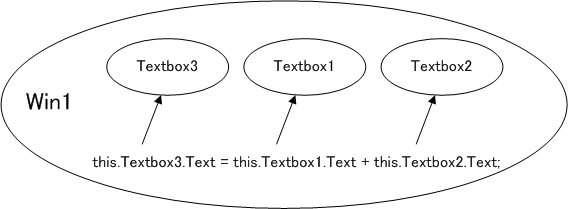 バインディング
WPFらしい
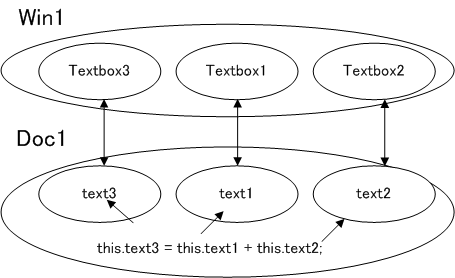 バインディング
データと画面処理の分離を行います。
これをバインディングといいます。
今日はバインディングの詳細までは触れません。
このソースとおなじ実装をしてみましょう。

DEMO3
バインディング
WPFの基本はバインディングです。
バインディングの基本はINotifyPropertyChangedです。
ドキュメントクラス共通のクラスを作っておくと便利です。
バインディング
public class NotifyPropertyChangedBase : INotifyPropertyChanged {

public event PropertyChangedEventHandler PropertyChanged;

protected void FirePropertyChanged(string propertyName) 
{
     if (this.PropertyChanged != null) {
        this.PropertyChanged(this,
		new PropertyChangedEventArgs(propertyName)); 
     }}}
Id?
いままでのXAMLなどでおかしいところがありませんでしたか？
 <TextBox Text="{Binding Path=text1}"/>

IDがない！！！
ID?
そもそもオブジェクトをツリー形式で保持するのには参照さえあれば実現可能です。
逆になぜ今までIDを必要としたのでしょうか？
IDをつけてコントロールを操作していたためで、コントロールの操作が少なければIDなど不要なのです。
とはいえ・・・つけなければいけない場合もあるので　 <TextBox x:Name="ttt"/>
今回のまとめ
WPFらしいDocument-Viewの関係を構築するとWindowsFormsの考え方から切り替えよう。
INotifyPropertyChangedをモノにしようNotifyPropertyChangedBaseというようなドキュメントの共通ベースクラスを作るといい
複数の値から導き出すプロパティはひと工夫が必要
Enjoy WPF